Open Loop (No Feedback)Op-Amps
Open Loop (No Feedback)
Vout = A(v +  -  v -)
+Vcc
Vsat = +Vc - 2
Vout = A(v +  -  v -) = +- Vsat

If v + > v -  then  Vout = +Vsat
If v -  > v + then  Vout = -Vsat
If v + < v -  then  Vout = -Vsat
If v -  < v + then  Vout = +Vsat
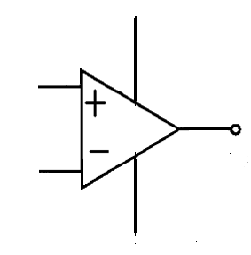 Vout = +-Vsat
-Vcc
Vsat = -Vcc + 2
Vout = A(v +  -  v -) = +- Vsat

If vin  > vref  then  Vout = +Vsat
If vref > vin   then  Vout = -Vsat
If vin  < vref  then  Vout = -Vsat
If vref < vin   then  Vout = +Vsat
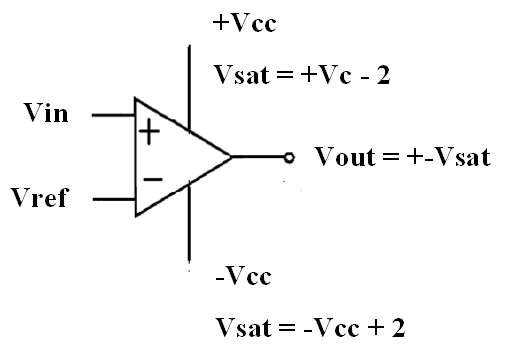 Vout = A(v +  -  v -) = +- Vsat

If vin  > vref  then  Vout = -Vsat
If vref > vin   then  Vout = +Vsat
If vin  < vref  then  Vout = +Vsat
If vref < vin   then  Vout = -Vsat
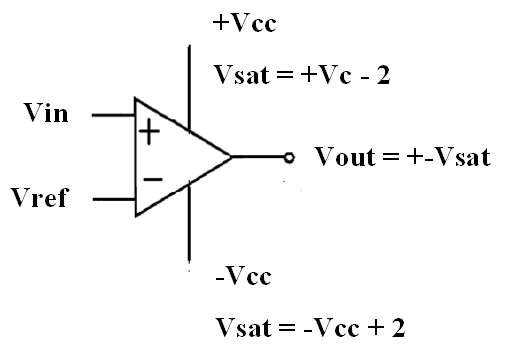 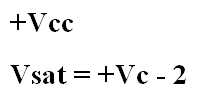 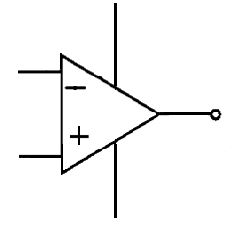